S
T
Система взаимодействия с родителями в рамках реализации  
“STEAM - технологии”
E
A
M
Педагог - психолог Курбанова Н.И. 
.
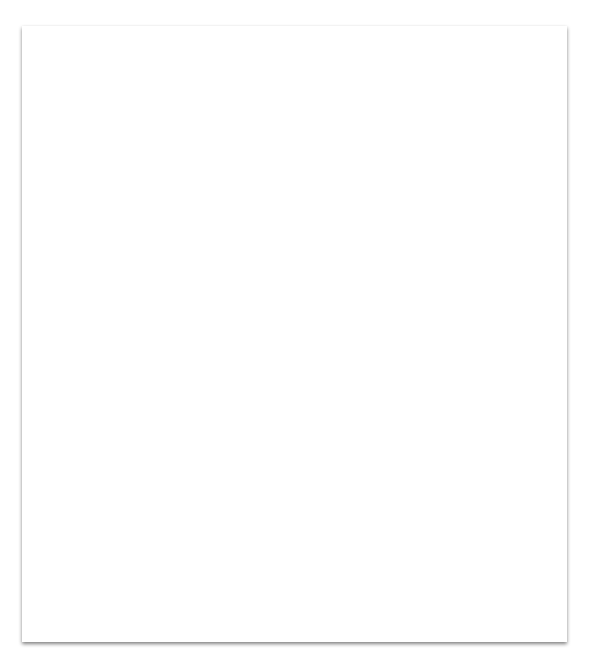 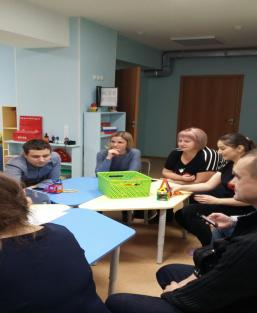 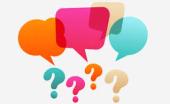 ЧТО такое «STEAM – технология»?
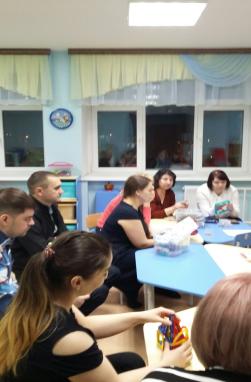 Что это? Для чего это? Чем оно интереснее? Полезно ли? 
Это платно? 
Они будут заниматься за компьютерами? Не возникнут ли трудности в школе? и т.д.
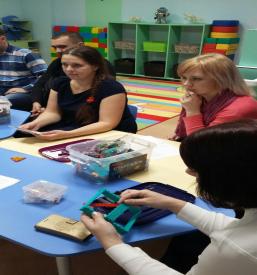 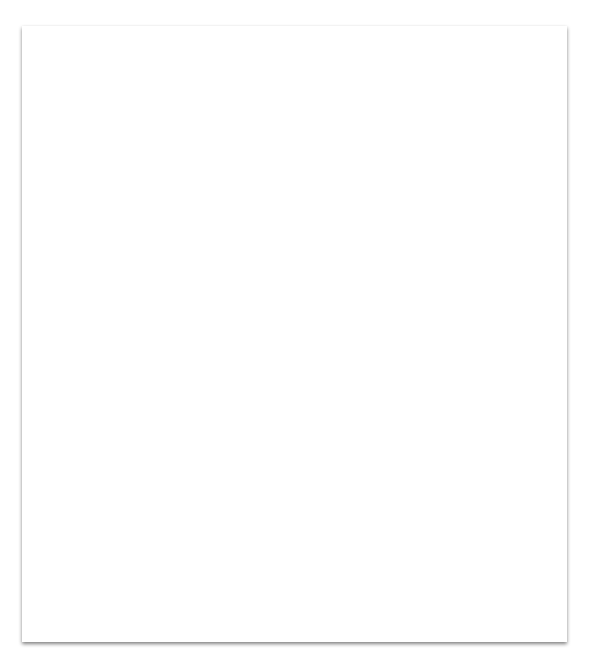 Преимущества “STEAM - технологии”:
STEАM - обучение соединяет в себе междисциплинарный и проектный подход, основой для которого становится интеграция естественных наук технологии, инженерного творчества, математики и искусства;
 Применение научно-технических знаний в реальной жизни;
 Развитие навыков критического мышления и разрешения проблем;
 Повышение уверенности в своих силах;
 Активная коммуникация и командная работа;
 Развитие интереса к техническим дисциплинам;
Креативные и инновационные подходы к проектам;
Подготовка детей к технологическим инновациям жизни;
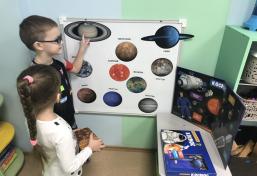 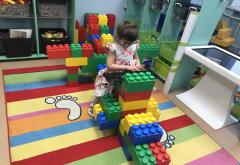 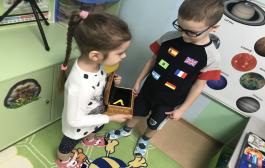 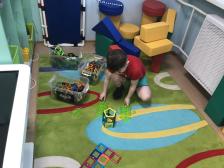 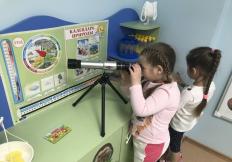 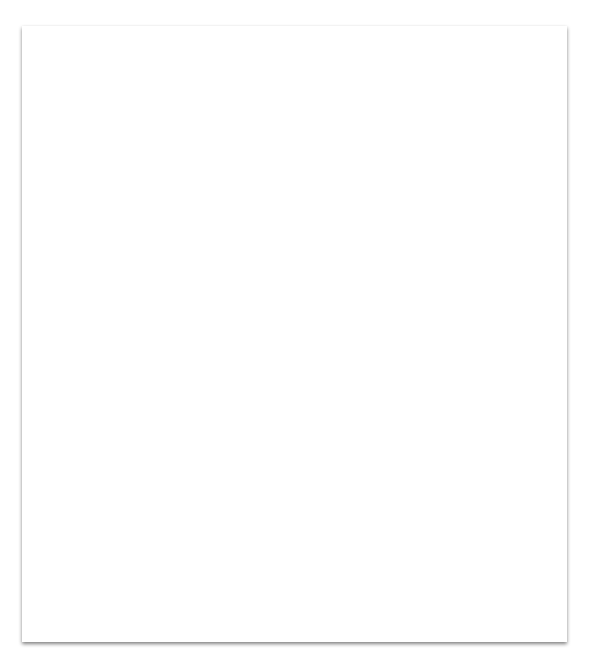 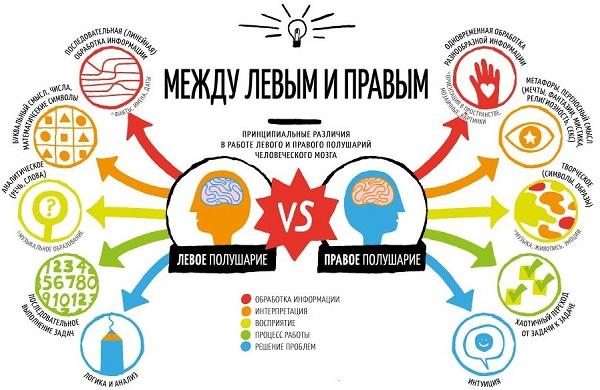 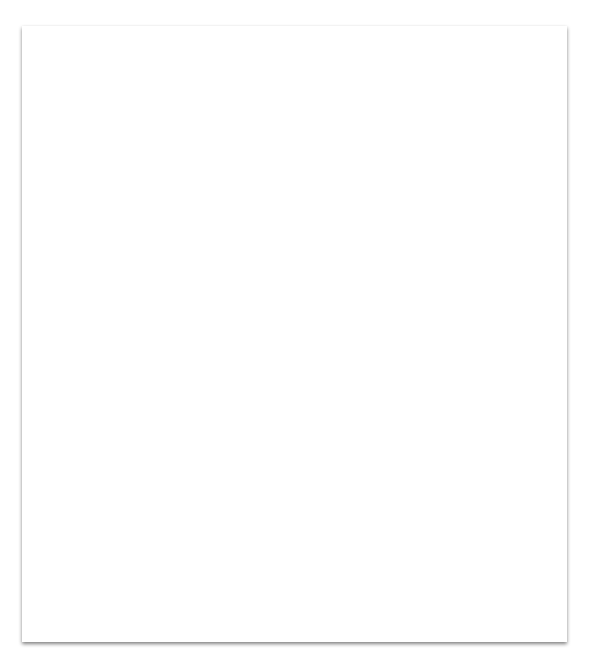 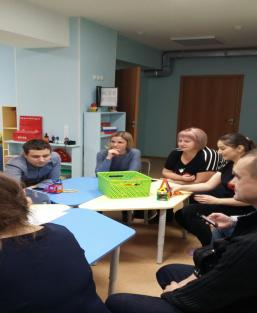 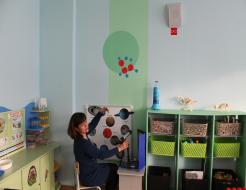 “STEAM - технологии способствует развитию важных свойств и навыков:
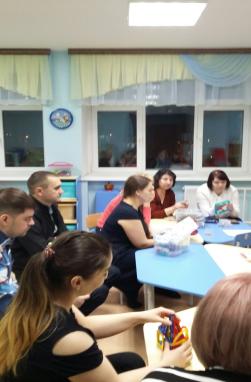 - комплексное понимание проблем;
- творческое мышление;
- инженерный подход; 
- критическое мышление.
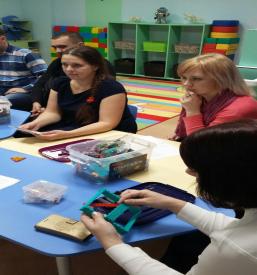 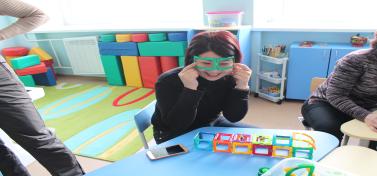 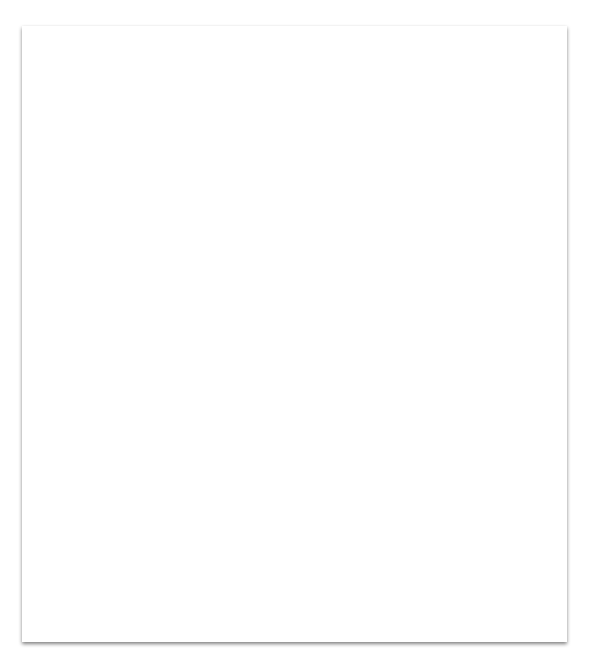 Формы работы с родителями применяемые в нашем дошкольном учреждении:
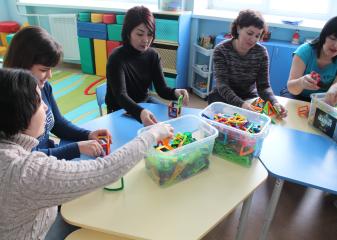 Анкетирование;
Буклеты, памятки, флаеры;
Мастер – классы, семинары – практикумы;
Родительские собрания;
Тематические консультации;
Совместные досуги;
Открытые занятия с детьми  и родителями, организация “уголков для родителей”;
Оформление стендов,  (фотомонтажей);
Дни открытых дверей;
Рассылка информации по Соц. сети Viber, WhatsApp, E mail. 
Сайт дошкольного учреждения.
Воркшоп;
Коллоквиумы;
Коворкинги;
Хакерспейсы
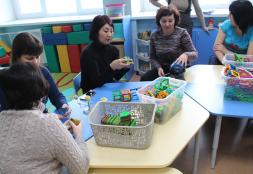 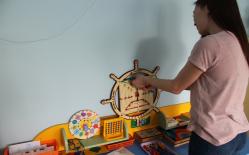 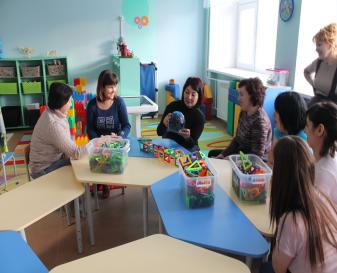 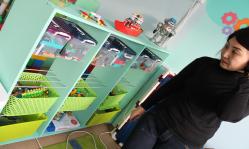 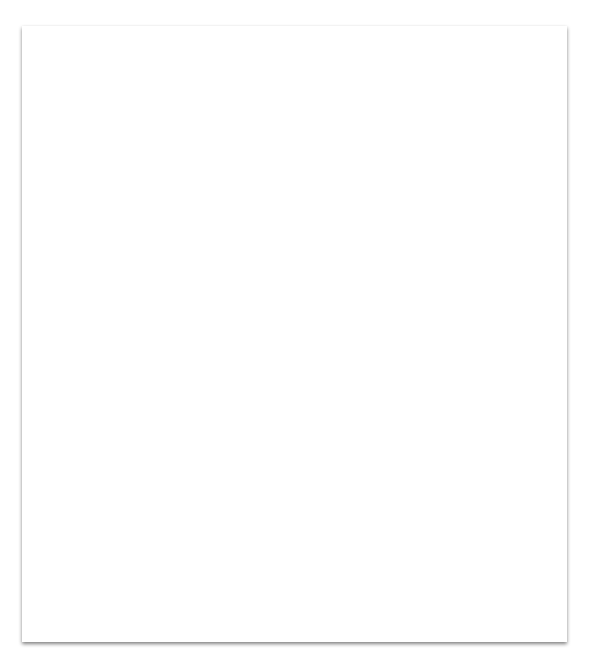 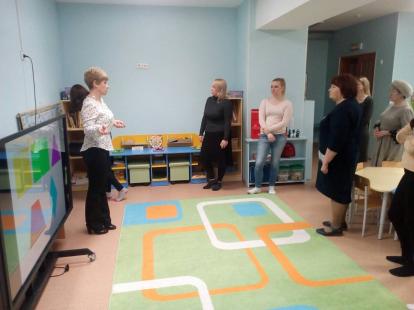 «День  открытых дверей»
13 декабря состоялся «День  открытых дверей»  и встреча Совета родителей дошкольной организации.
Совет родителей состоит  из одного родителя (представителя) с каждой группы общеразвивающей направленности. 
Цель проведения данного мероприятия – установление доверительных отношений между родителями и педагогами, определение задач совместного воспитания детей и их реализация в рамках STEAM – технологии»
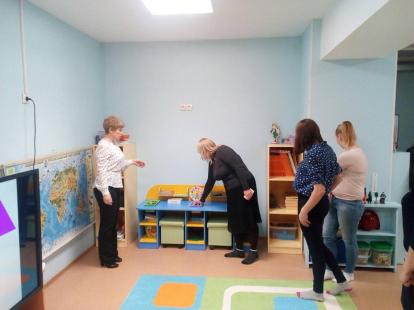 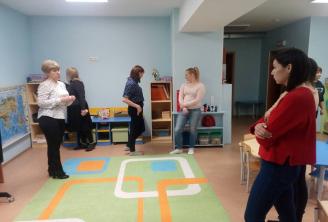 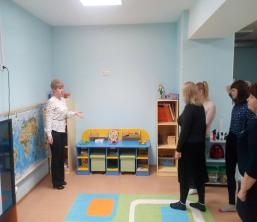 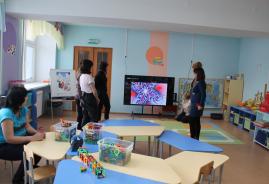 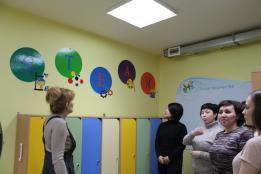 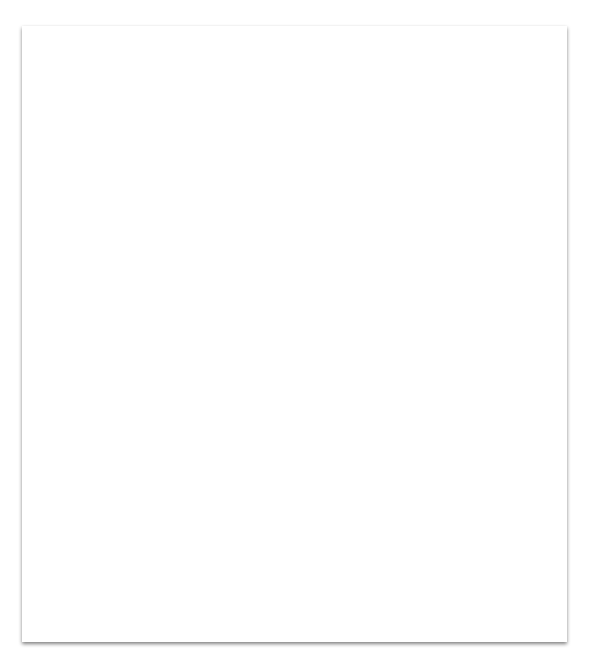 Science is fun! 
Да, наука должна быть праздником!
 Отныне учиться не значит сидеть за партой от звонка до звонка. 
Учиться — значит получать опыт, применять знания на практике, конструировать, программировать и наслаждаться результатами. Она должна захватывать, «взрывать мозг», ломать стереотипы. В STEAM нет тестов и контрольных работ. Нет единственно верного решения. Ребенок получает полную свободу творчества и самовыражения.
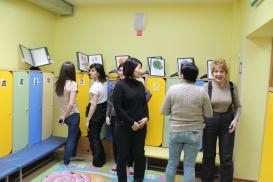 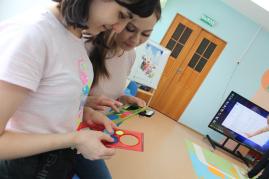 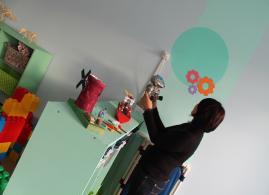 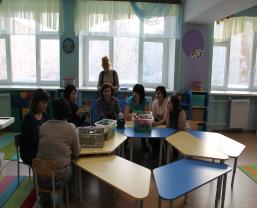